状元成才路慕课堂
统编版六年级下册
语文慕课堂
主讲：四维老师
3 古诗三首
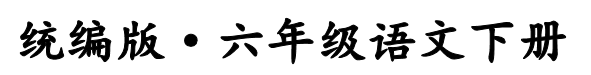 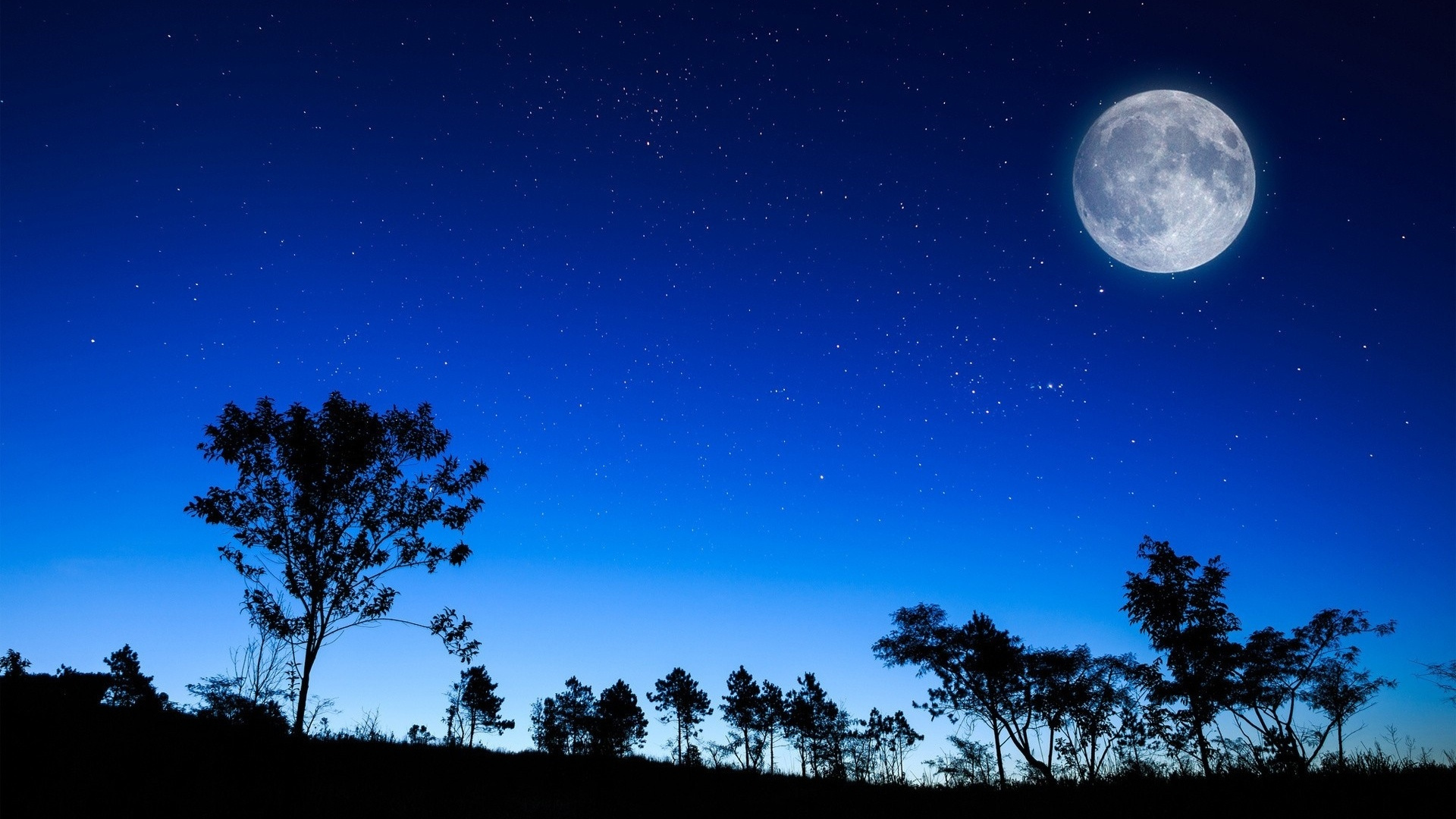 第3课时
十五夜望月
 [唐]王建
读了课题，你知道了什么？

这首诗描写了诗人中秋夜赏月的情景。
王建   唐代诗人。他写了大量的乐府诗，同情百姓疾苦，与张籍齐名。代表作有《王建诗集》《王建诗》《王司马集》等。本诗选自《王司马集》。
自由朗读古诗，读准字音、读通诗句，注意停顿。
十五夜望月
[唐]王建
中庭地白树栖鸦，
冷露无声湿桂花。
今夜月明人尽望，
不知秋思落谁家。
栖：乌鸦在树上休息。
qī
栖
lěnɡ
shī
湿
冷
jìn
尽
十五夜望月
[唐]王建
中庭地白树栖鸦，
冷露无声湿桂花。
今夜月明人尽望，
不知秋思落谁家。
注释：

十五夜：农历八月十五中秋节的夜晚。

中庭：即庭中，庭院中。

地白：地面因月光照射而呈现银白色。
作者看到的
作者感受到的
听到的
中庭地白树栖鸦，冷露无声湿桂花。
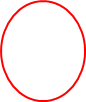 “树栖鸦”应该是作者听到的，它衬托了什么？
让夜显得更加宁静。
“冷”写出的是月夜的冷清，还表现了什么？
作者的心也是清冷的。
试着填一填
鸦
中庭（  ）白（  ）栖（  ）
地
树
（    ）无声湿（    ）
冷露
桂花
中秋的月光照在庭院中，地上好像铺上了一层白霜，树枝上栖息着乌鸦。夜深了，清冷的秋露悄悄地打湿了庭中的桂花。
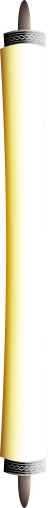 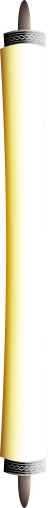 中庭地白树栖鸦，冷露无声湿桂花。
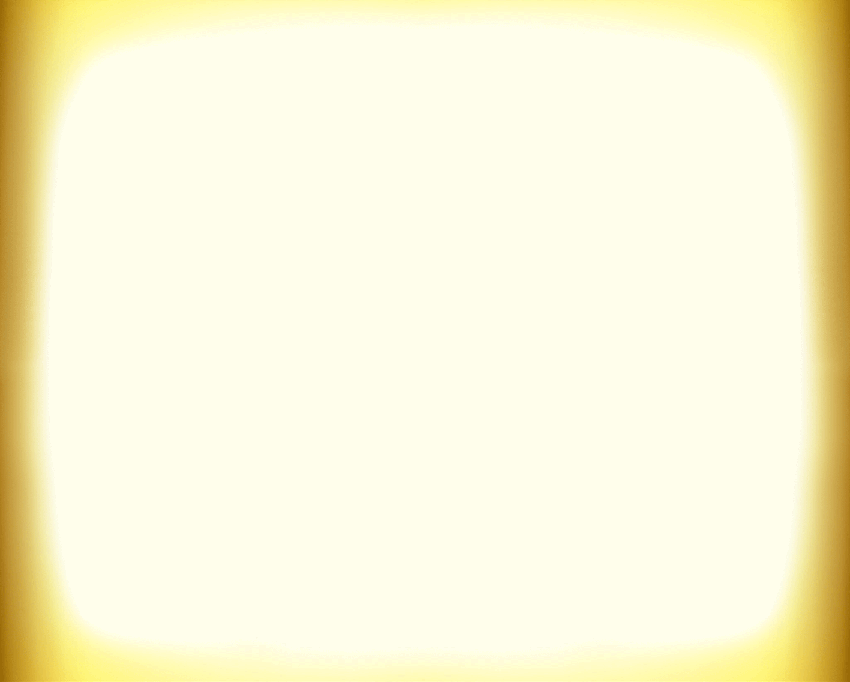 今夜人们都望着明月，不知那茫茫的秋思落在谁的身上？
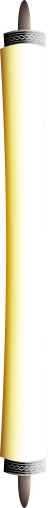 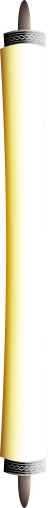 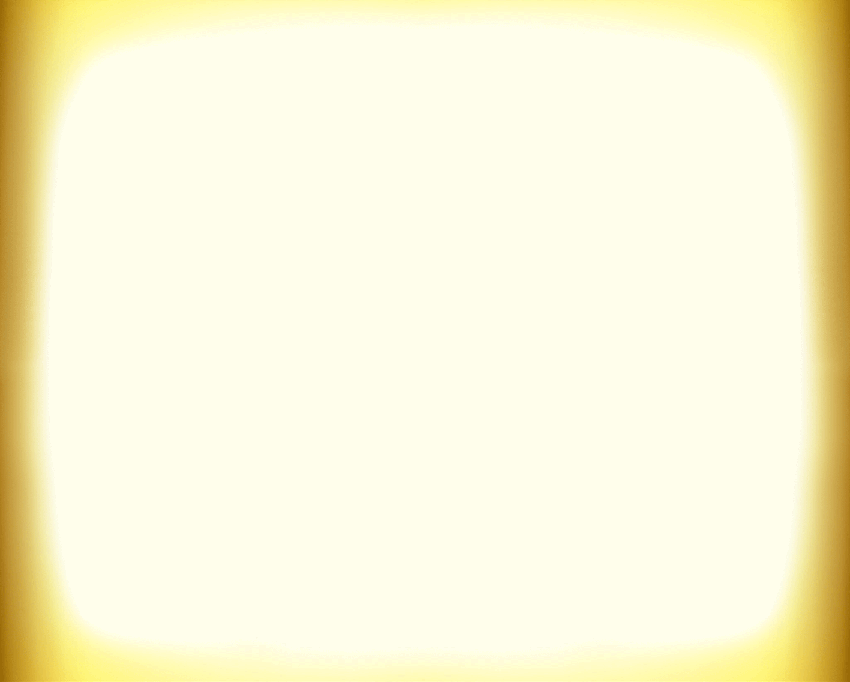 今夜月明人尽望，不知秋思落谁家。
思考：这两句诗句抒发了作者什么样的思想感情？
今夜月明人尽望，
不知秋思落谁家。
想一想：作者将感情寄托于     ，表达了作者        之情。
月亮
思念友人
对比读一读，体会“落”字用法的精妙之处。
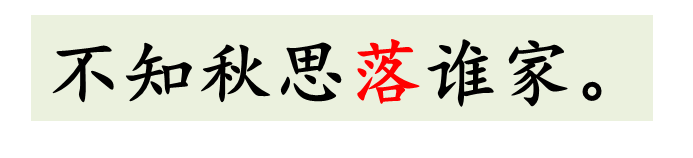 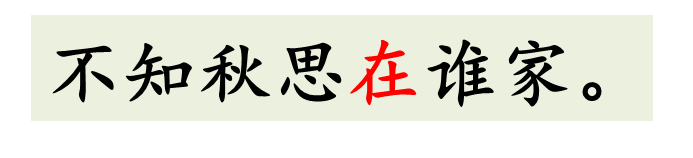 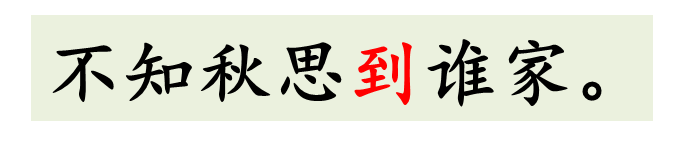 一个“落”字，新颖妥帖，不同凡响，它给人以动的形象的感觉，仿佛那秋思随着银月的清辉，一齐洒落人间似的。
今夜月明人尽望，

不知秋思落谁家。
“不知秋思落谁家”委婉地表达了思念之情。在你读过的古诗词中，还有哪些类似的诗句？和同学交流。（课后习题二）
但愿人长久，千里共婵娟。
       ——苏轼《水调歌头·明月几时有》
海上生明月，天涯共此时。
                   ——张九龄《望月怀远》
春风又绿江南岸，明月何时照我还。
                    ——王安石《泊船瓜洲》
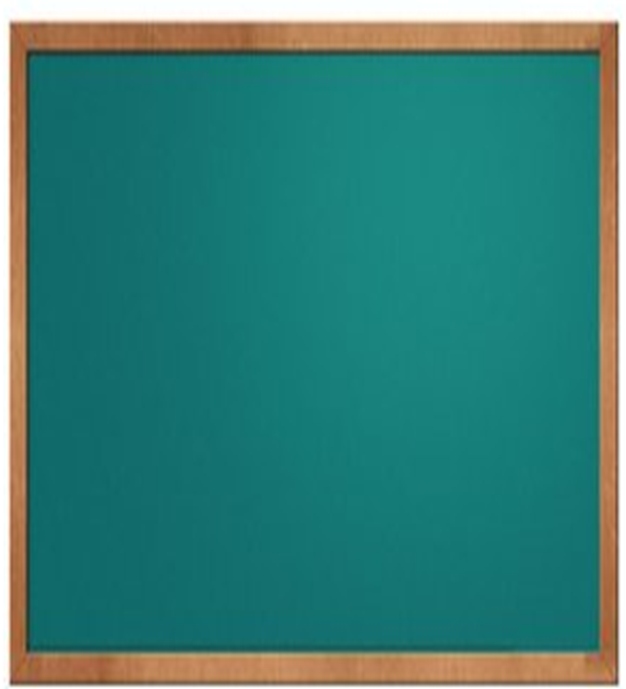 我们再一起来读一读这首诗，注意读出诗人望月怀人的心情。
（课后习题一）
十五夜望月
            [唐]王建

 中庭地白树栖鸦，
 冷露无声湿桂花。
 今夜月明人尽望，
 不知秋思落谁家。
《十五夜望月》这首诗写了哪个传统习俗？
中秋赏月
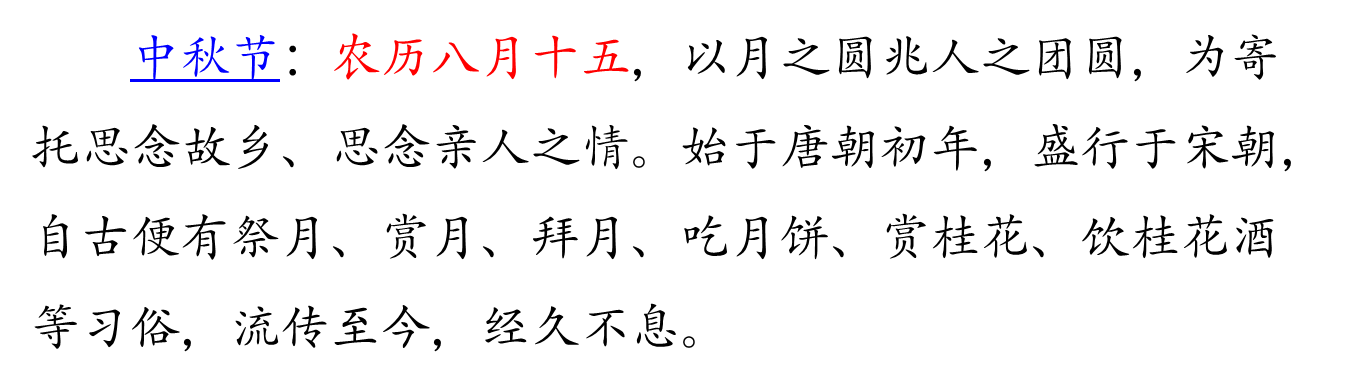 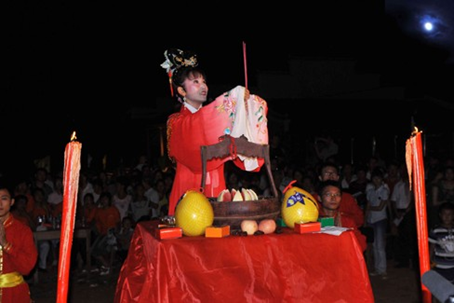 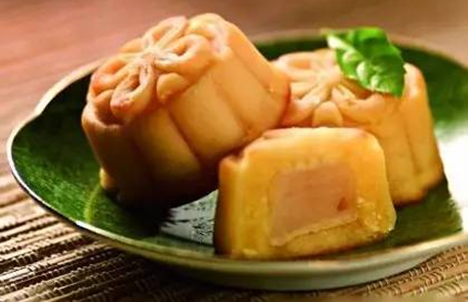 你还知道哪些古诗也写到了传统习俗？（课后选做题）
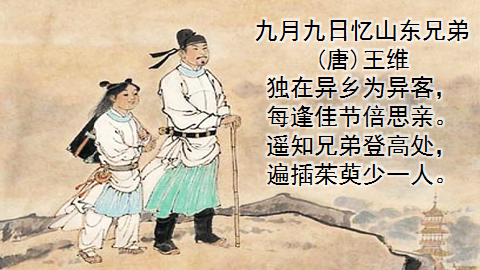 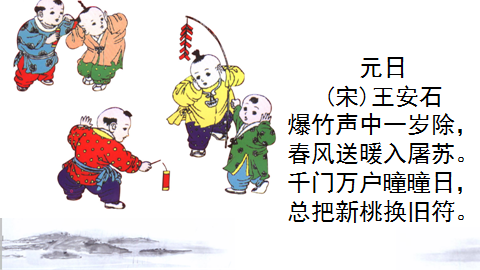 板书设计
所见——明月、栖鸦、
        冷露、桂花
思念友人
十五夜望月
所感——对月怀人，
        思深情长
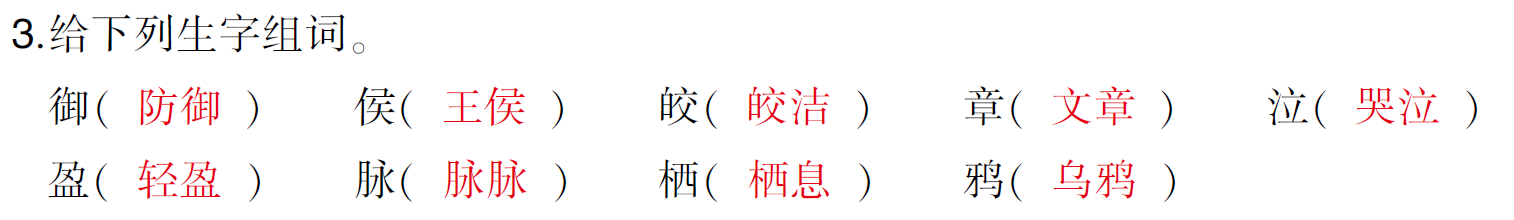 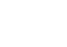 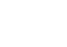 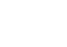 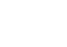 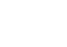 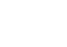 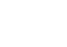 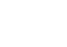 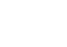 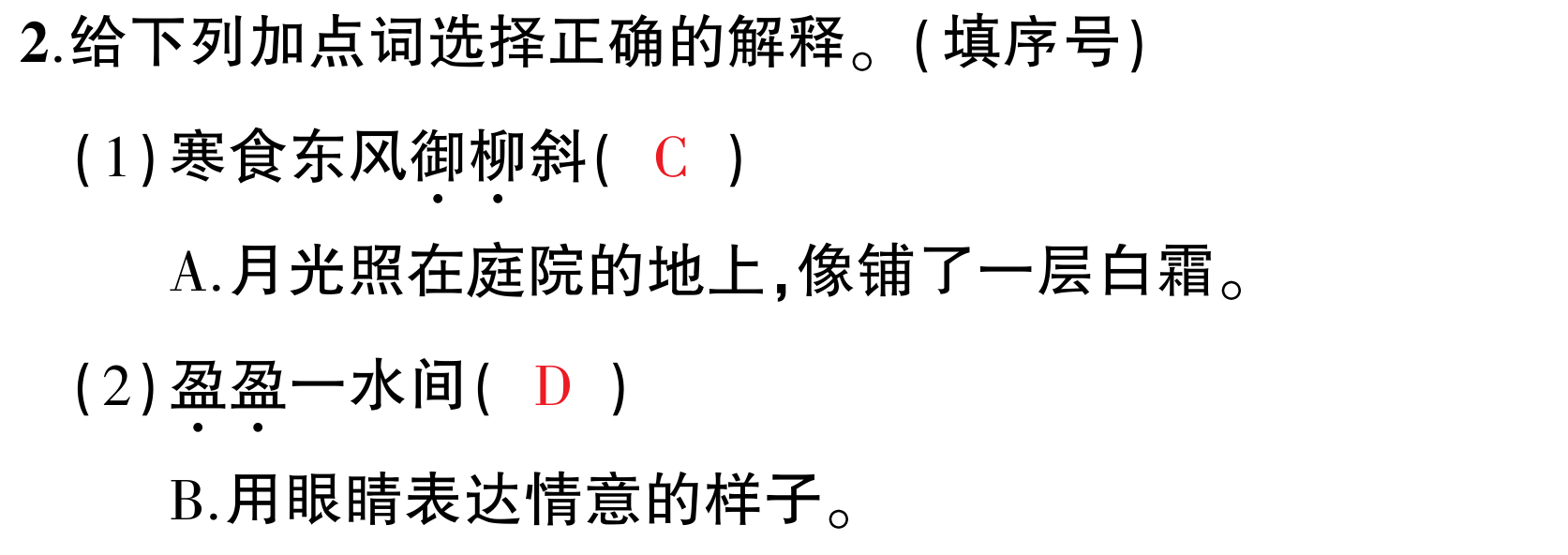 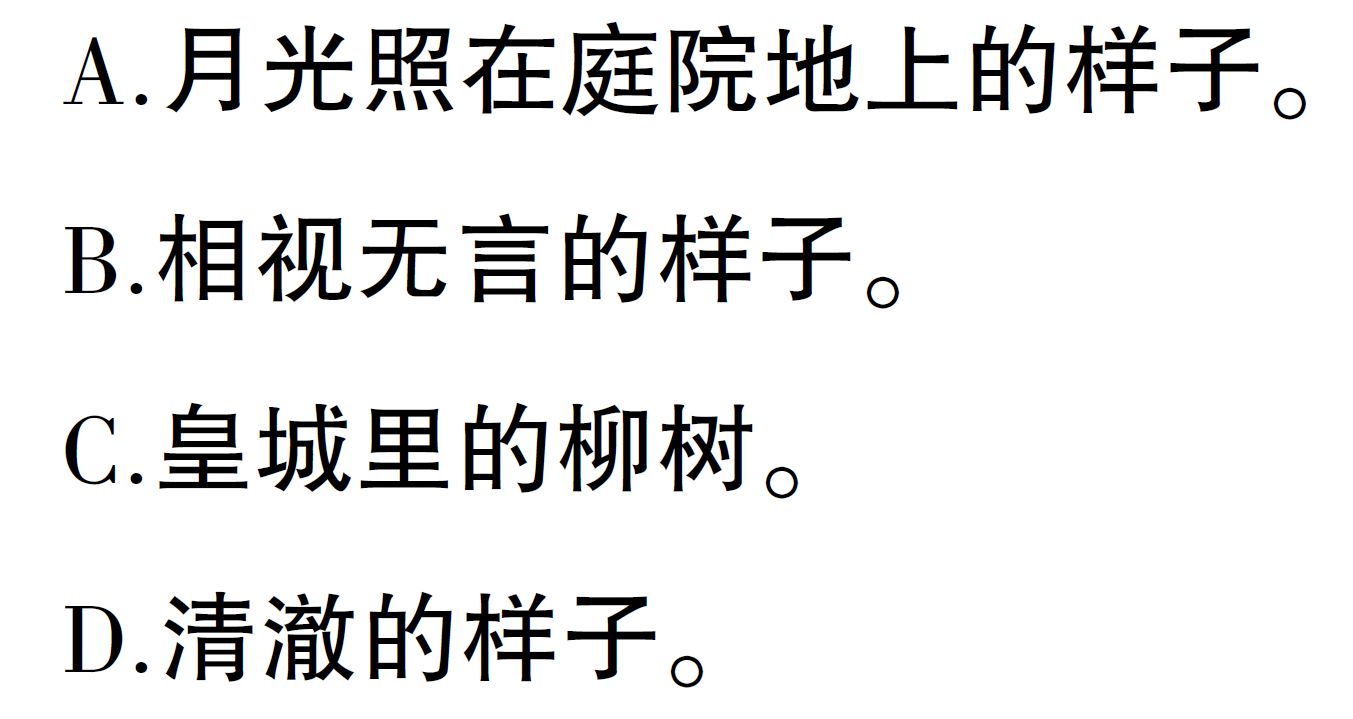 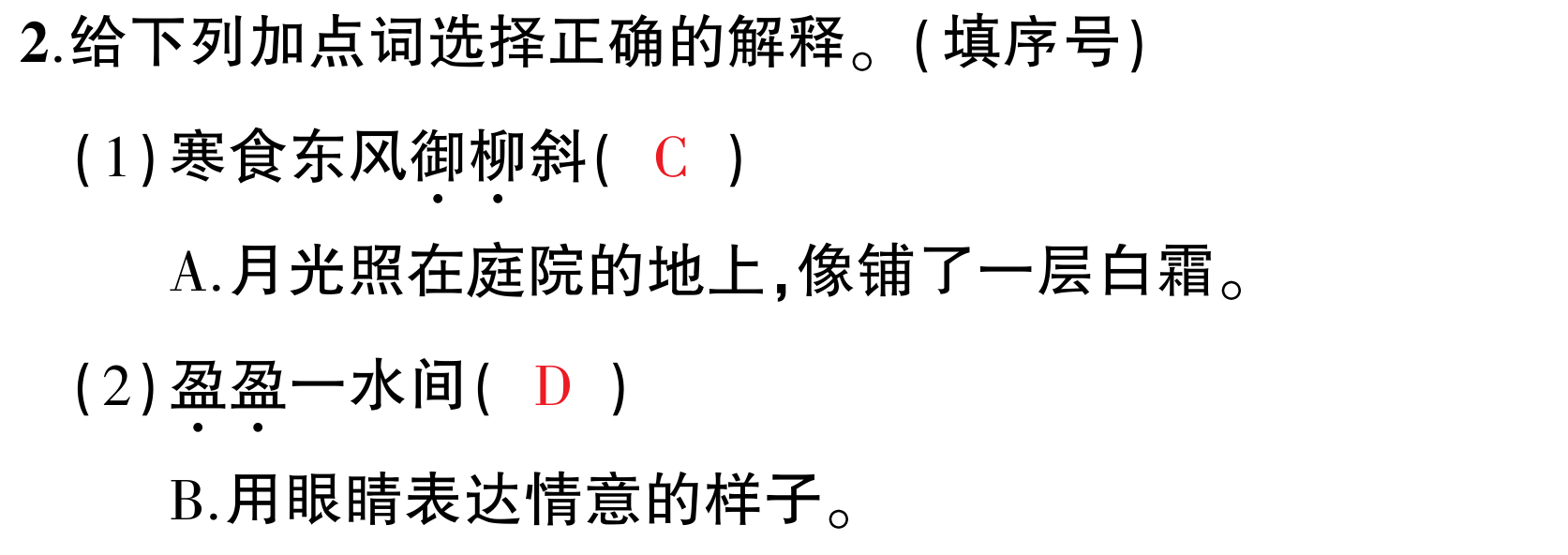 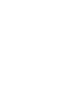 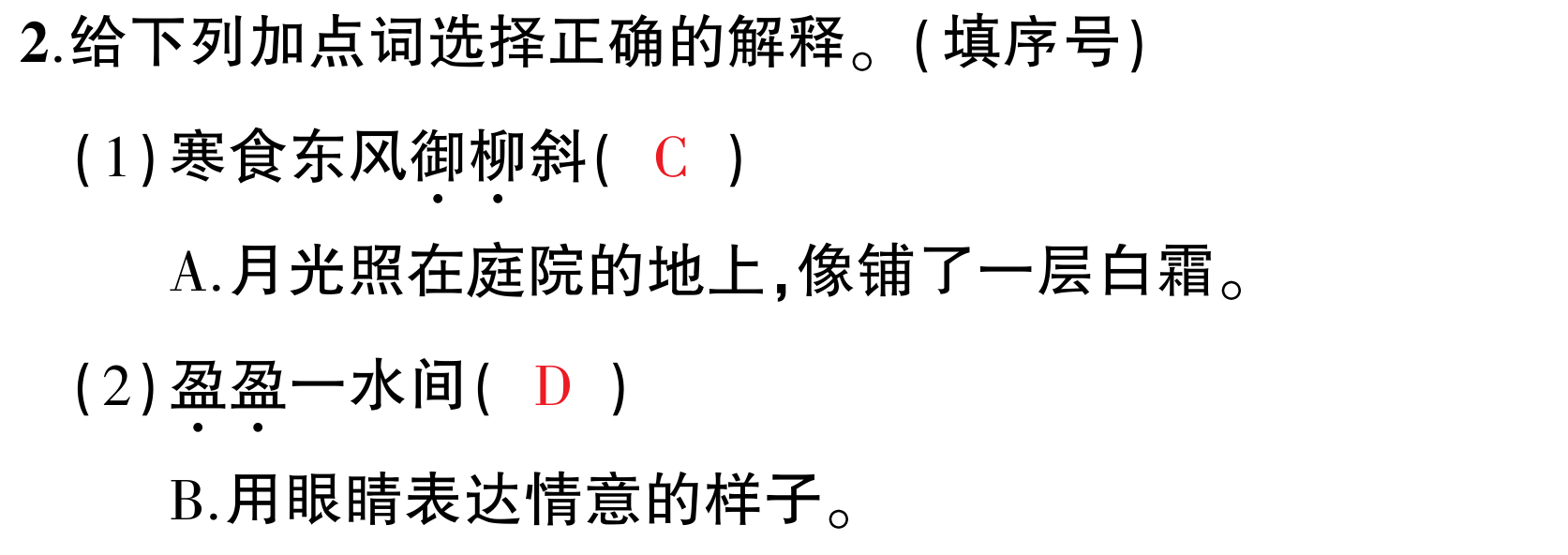 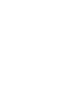 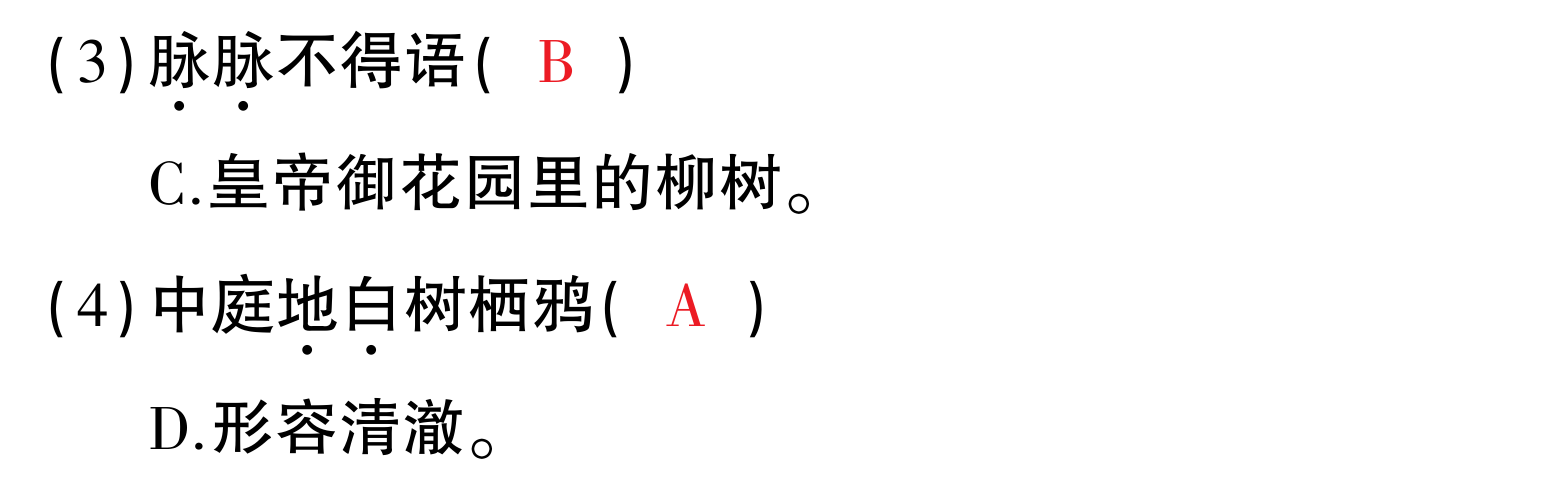 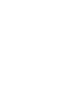 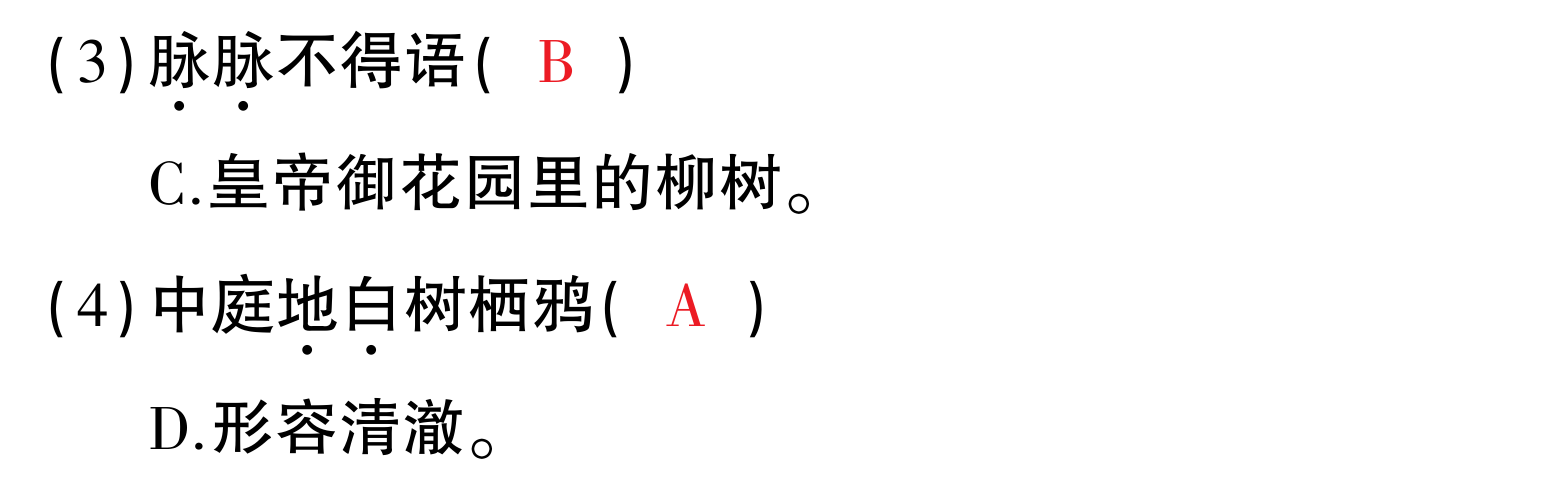 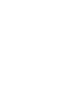 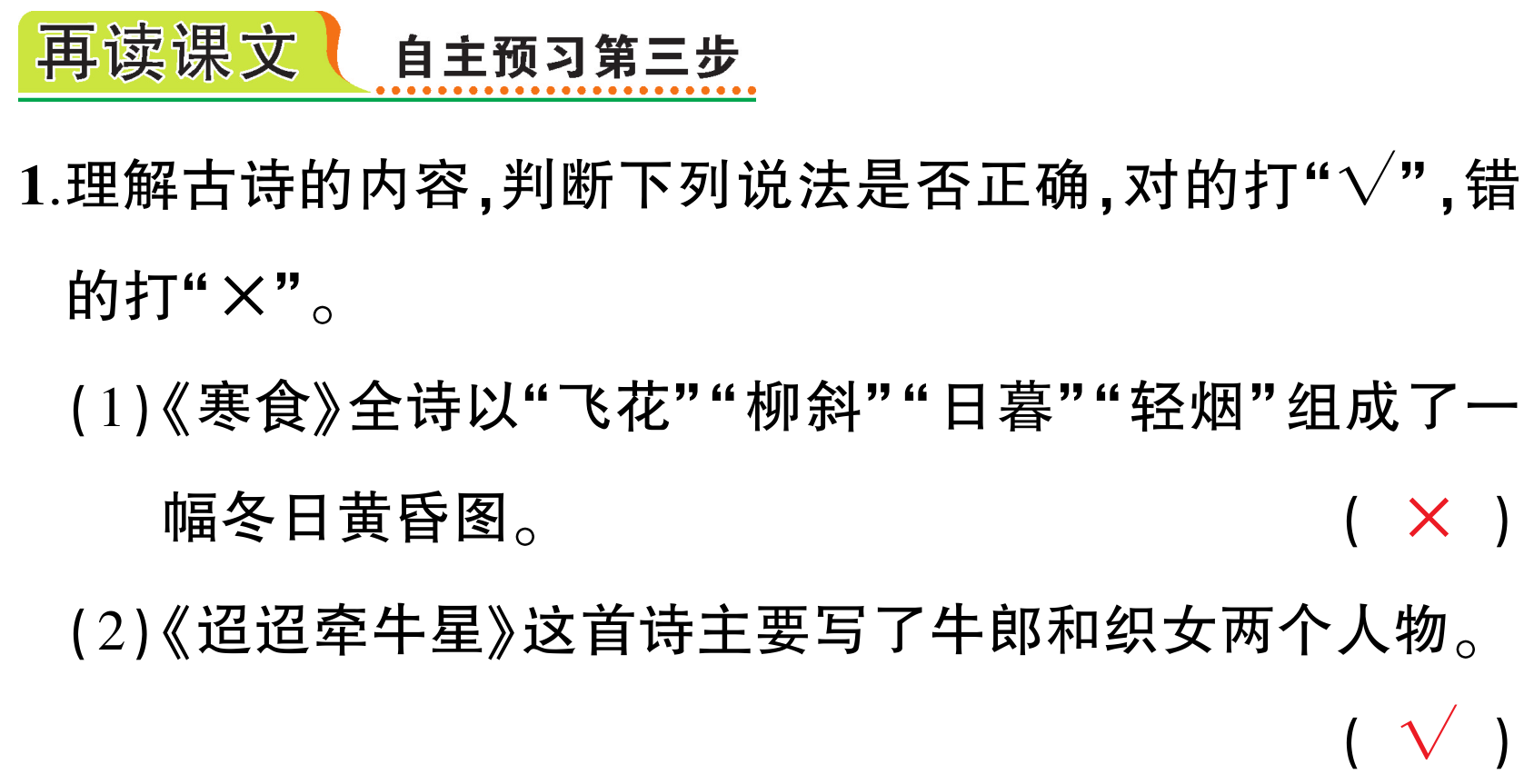 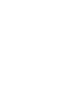 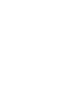 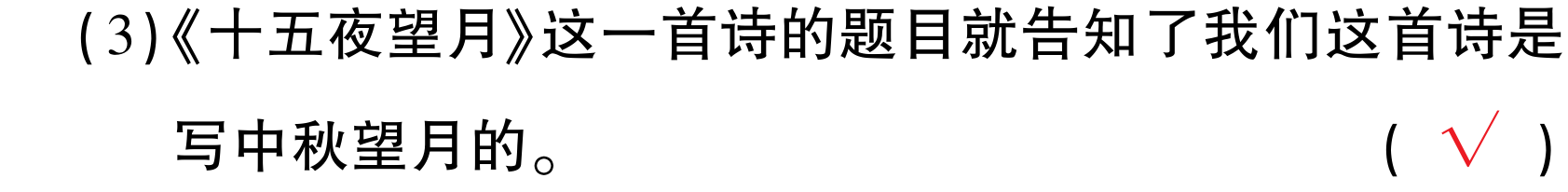 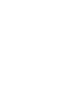 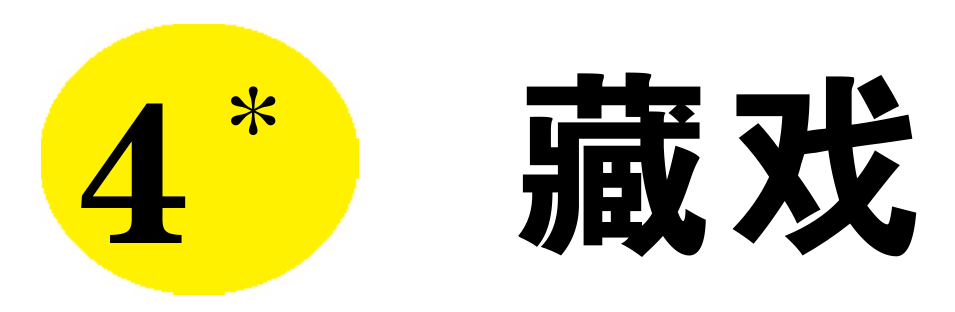 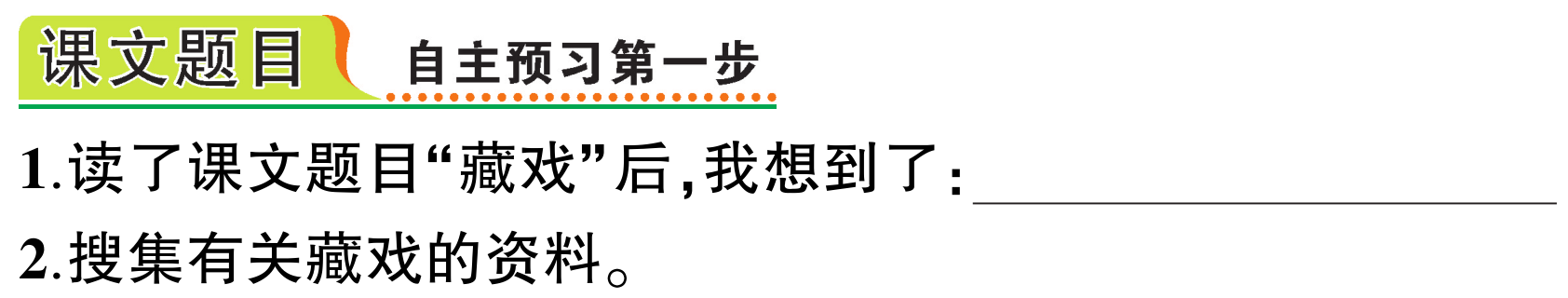 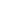 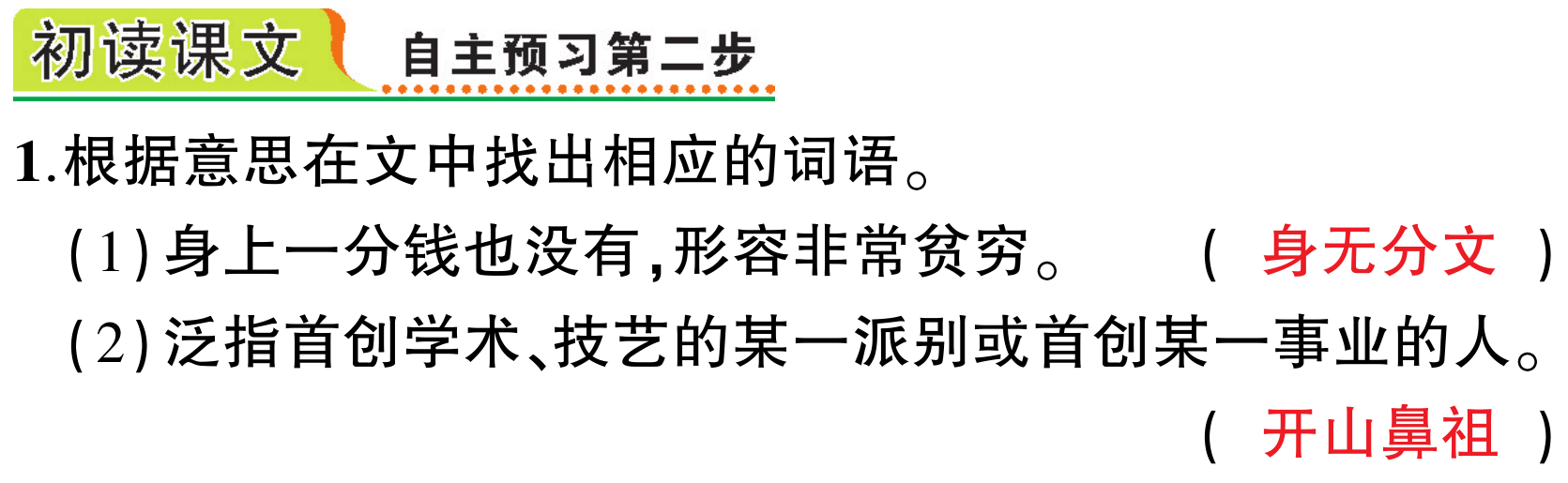 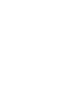 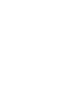 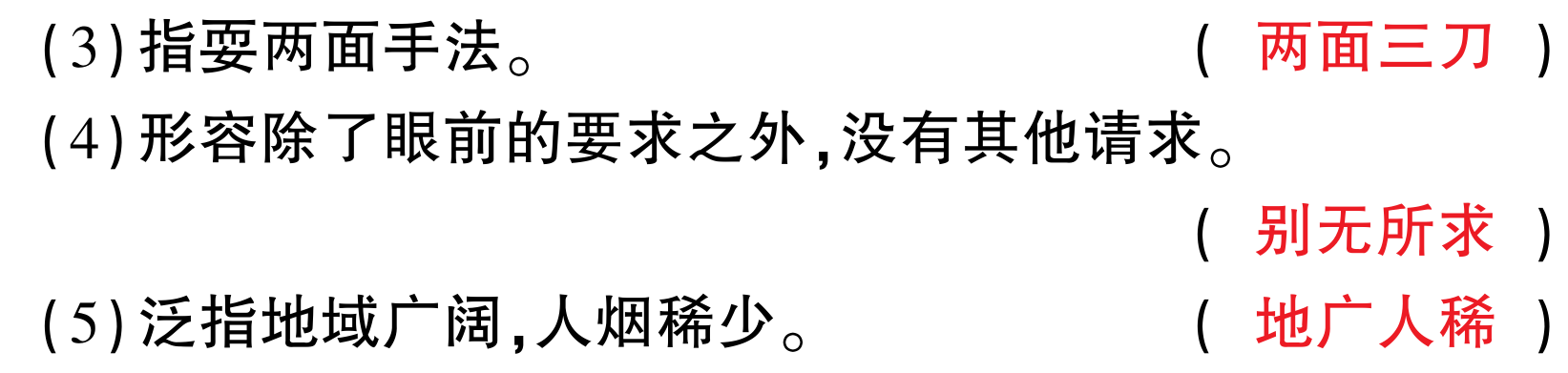 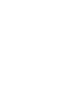 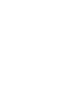 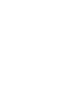 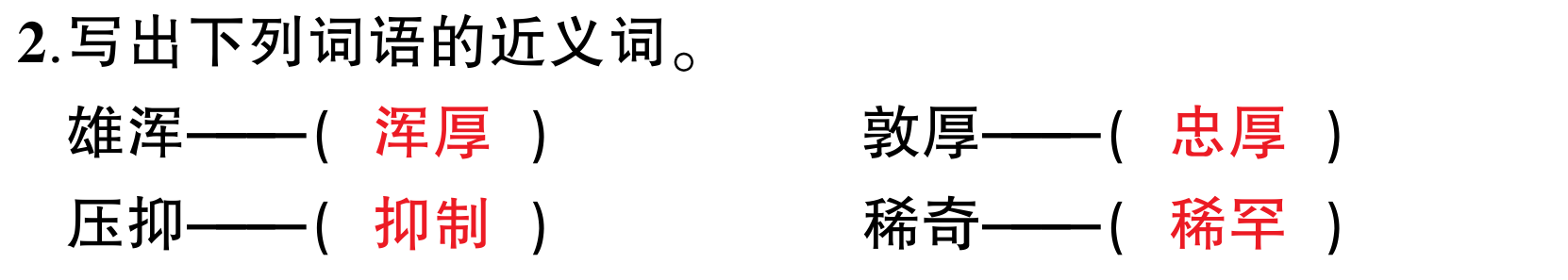 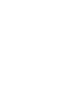 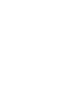 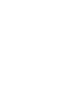 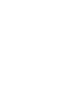 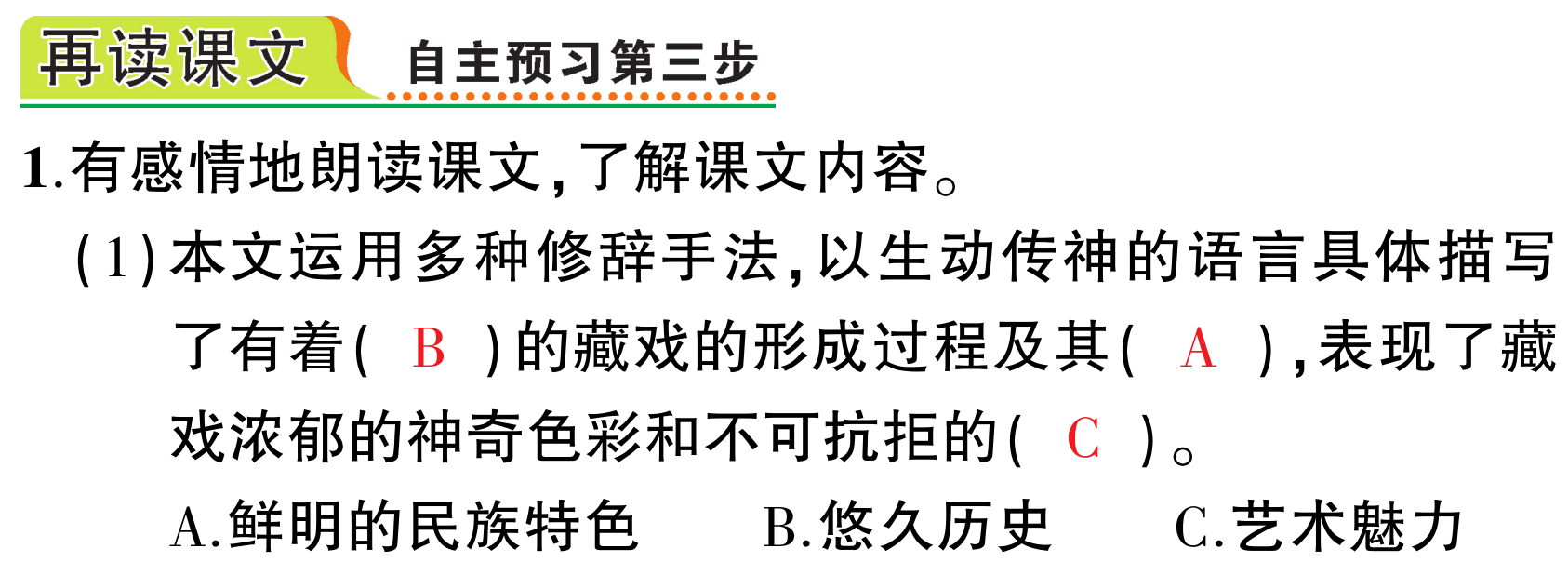 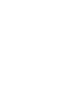 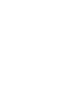 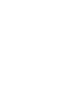 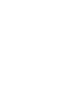 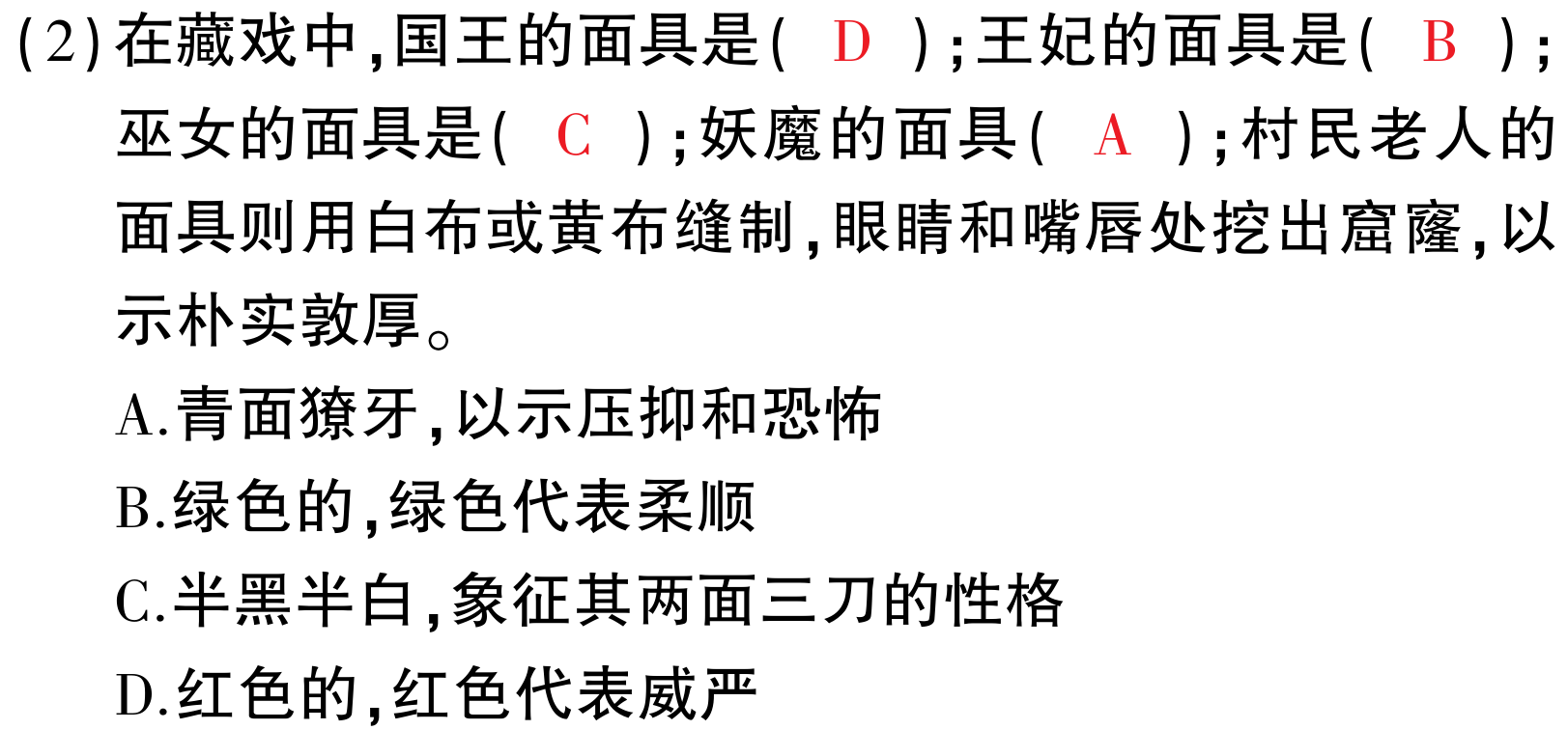 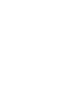 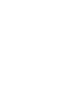 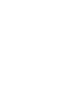 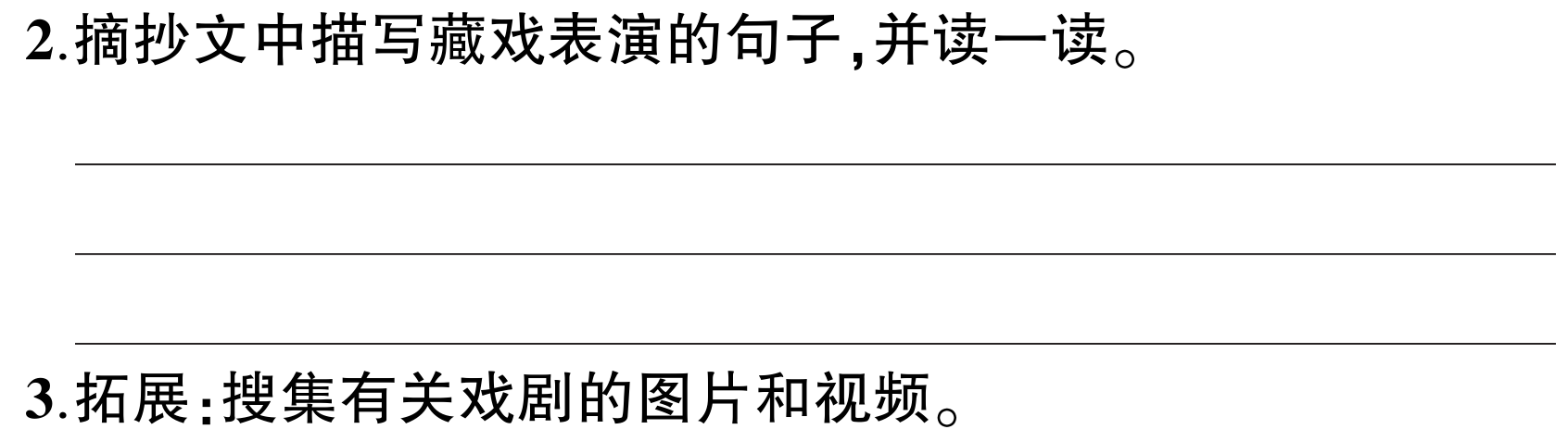